Мотивация учащихся как фактор повышения  качества образовательной деятельности
«Мотивация гораздо больше, чем способности определяет поведение, действия человека»
  Дж.Равен
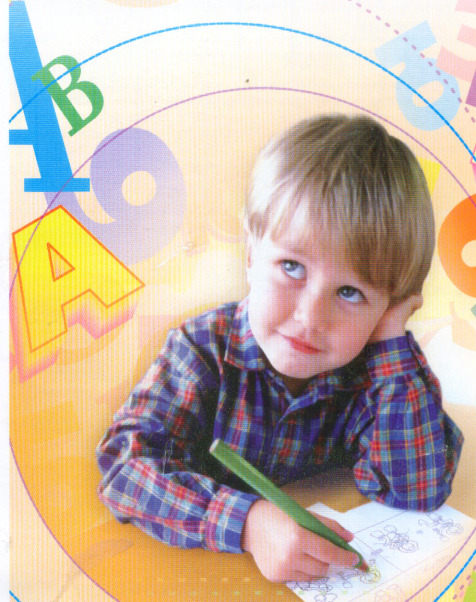 «И помни, когда ты чего-нибудь хочешь, вся Вселенная будет способствовать тому, чтобы желание твое сбылось»
      Коэльо Паоло
Мотивация или стремление учащегося к учебе - важнейший фактор, обеспечивающий успешное преподавание и высокую результативность качества обучения.
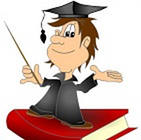 Профессиональная обязанность педагога - знать методы и приемы, способствующие росту мотивации учащихся и их желания учиться, и уметь применять эти методы  на практике.
Причины спада школьной мотивации
Переизбыток  медийной информации 
Возрастные  особенности
Нечетко  сформированное  чувство  будущего
Пропаганда  легкого  образа  жизни 
Чрезмерные  нагрузки
Завышенные  требования
Негативное  отношение  ученика  к  учителю
Стиль  воспитания  в  семье
Отсутствие  личной  значимости  предмета
Непонимание  цели  учения
Страх  перед  школой
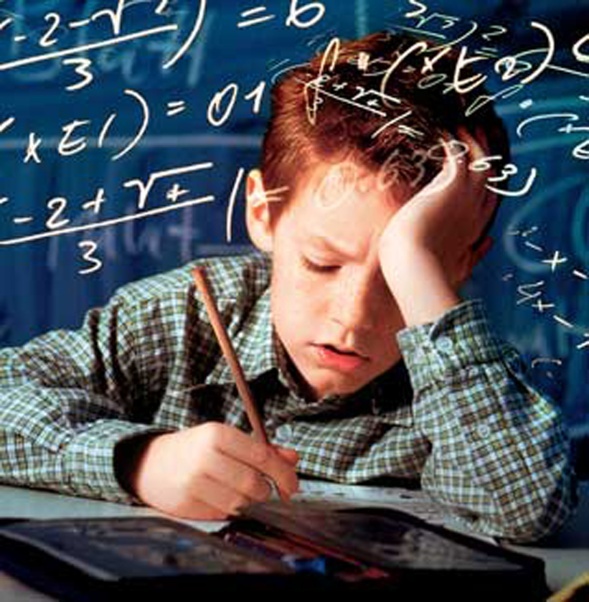 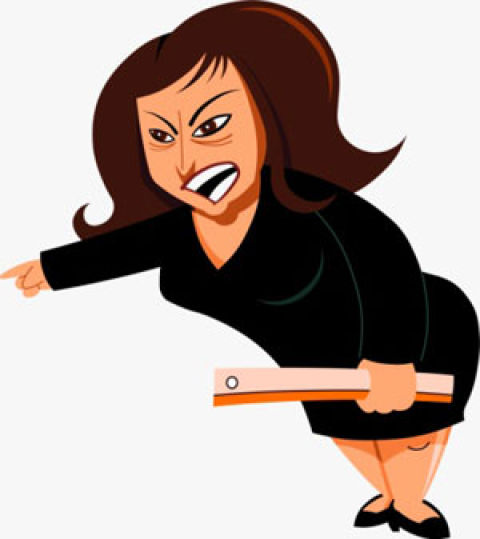 Причины, связанные с 
деятельностью самого 
учителя:

  учебный материал, используемый на уроке, не способствует поддержанию любознательности, пробуждению интереса, не соответствует уровню  развития и уровню знаний (или слишком оторван от этих знаний, или во многом их повторяет);

 приемы и методы работы на уроке не соответствуют пробуждению активности и самостоятельности детей (однообразные упражнения, вопросы, рассчитанные только на запоминание); 

выбранные педагогом средства побуждения не формируют  положительное отношение к учению.
5 уровней учебной мотивации
Как изучить мотивацию учеников?
Методы изучения:
Наблюдение за поведением
учеников
(во время урока, в различных
 видах деятельности)
Специально подобранные 
ситуации 
(включаются в естественный ход 
учебного процесса,
Задания на классном часу и т.д.)
Индивидуальная беседа 
с учеником
(прямые и косвенные вопросы учителя 
о мотивах, смысле, целях учения
для данного ученика)
Анкетирование
(массовый сбор материала в 
нескольких классах, школах
об отношении школьников
к учению)
Типы мотивации учебной деятельности
Знания
Цель (получить
 аттестат, избежать 
наказания, заслужить
 похвалу и т.д.)
Средство 
достижения
Отрицательная
 (неуспешная мотивация)
(неудобства и неприятности – 
укоры со стороны родителей, 
учителей и т.д.)
Успешная
 мотивация
Мотивация,
связанная с социальными
 устремлениями (чувство 
гражданского долга перед 
страной,  перед близкими)
Узколичностная мотивация
(одобрение окружающих,
путь к личному благополучию и т.д.)
Мотивация, 
связанная с процессом 
учебной деятельности
(преодоление препятствий, 
интеллектуальная актуальность,
Реализация своих способностей)
Мотивация с
связанная с целями учения
(удовлетворение любознательности,
приобретение определенных знаний,
расширение кругозора)
Внутренняя мотивация
побуждает вас к действиям, потому что вы хотите учиться; 
сам учебный процесс доставляет вам радость;
чем больше вы учитесь, тем больше удовольствия получаете и тем больше вам хочется учиться;
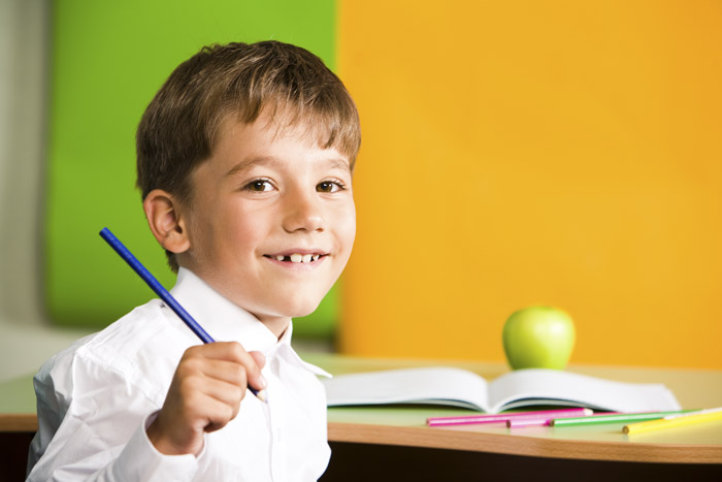 внутренняя мотивация сама себя укрепляет.
Методы стимулирования познавательной
деятельности учащихся
В.А.Сухомлинский
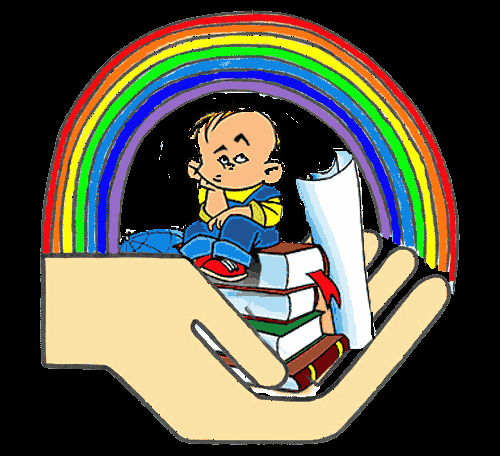